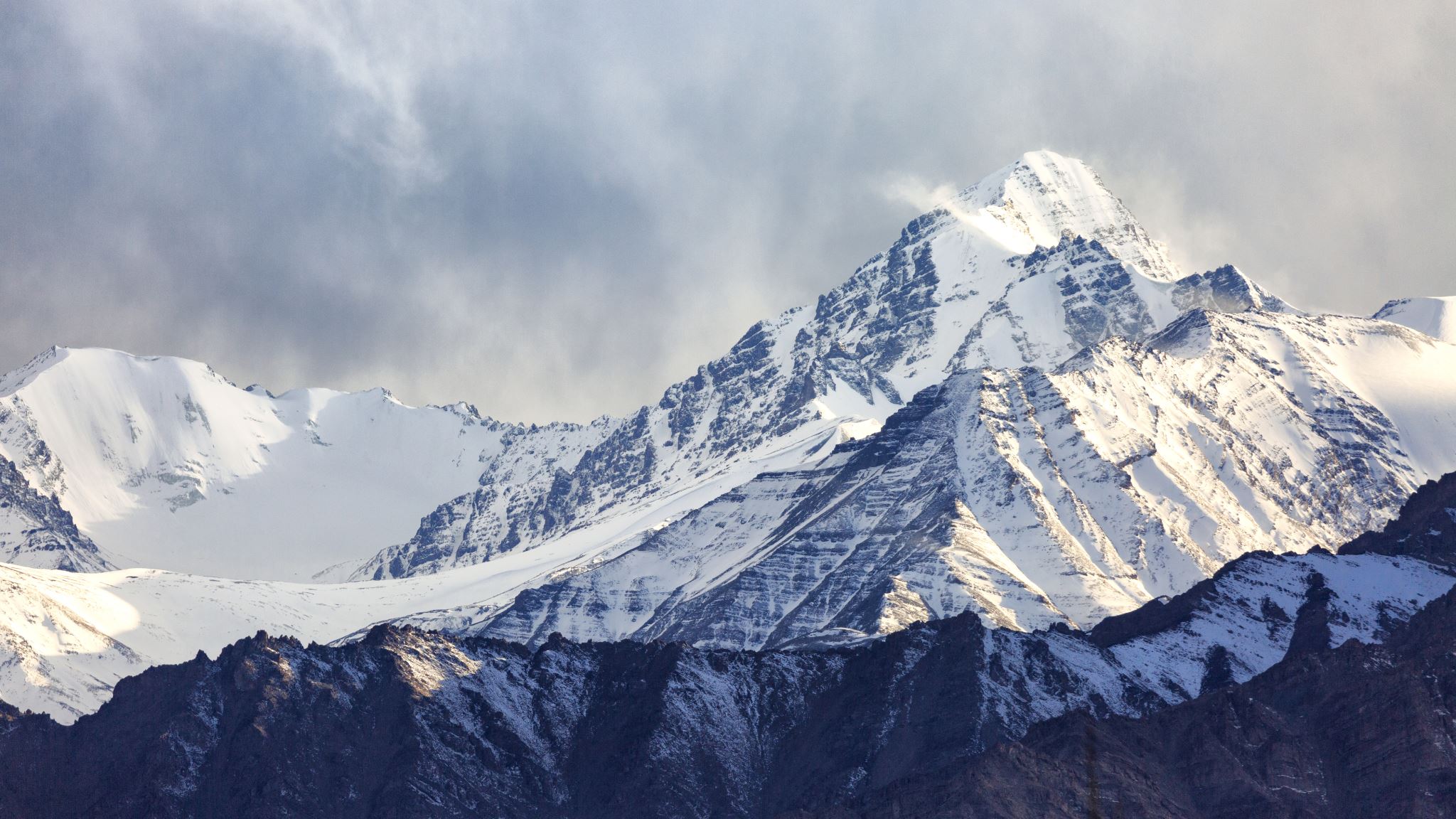 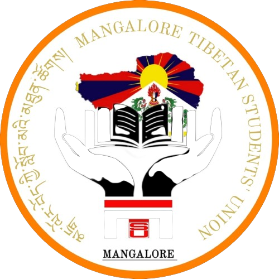 Mangalore Tibetan Student Union (MTSU)
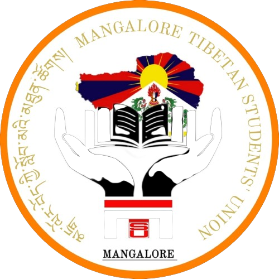 Mangalore Tibetan Student Union (MTSU)Established in September 2018 Vision:Helping Tibetan/Himalayan students find best affordable places with updated curricula and facilities.
Objectives:
Reserve seats for Tibetan and Himalayan students. 

Help students find well-registered or approved colleges from UGC with affordable fees.
Find scholarships and concessions for students.
Provide financial assistance to economically disadvantaged students through scholarships or discounts from affiliated colleges.
Organize career counselling sessions to inform 10th and 12th-grade graduates about different careers and available career opportunities in Mangalore.
Promote Tibetan culture and heritage in Mangalore.
Find affordable pathways for pursuing higher degrees after diploma, undergraduate, and postgraduate studies.
MTSU Students blessed by His Holiness in Mangalore(2019)
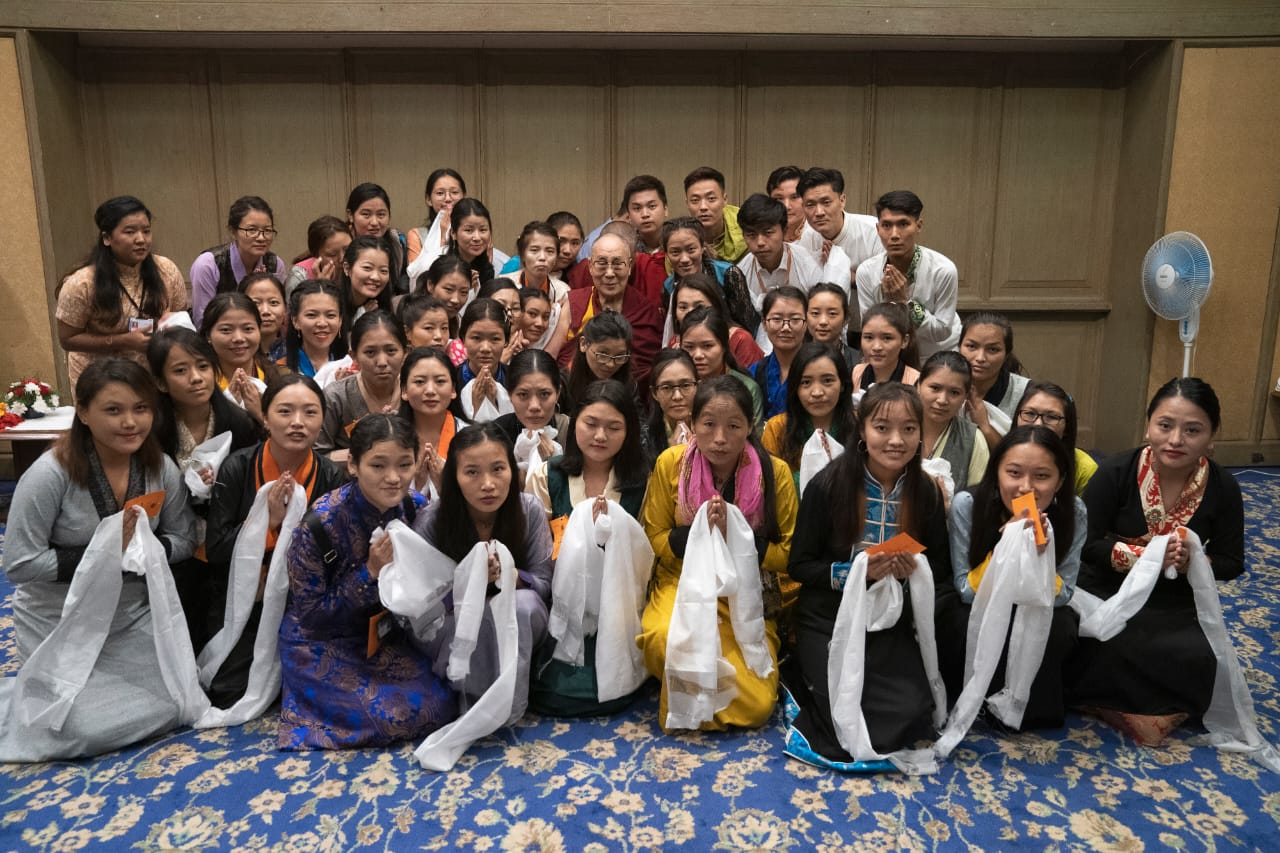 Universities/ colleges paneled with MTSU
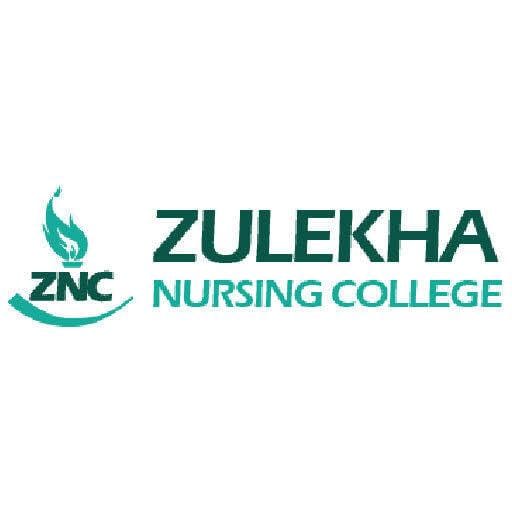 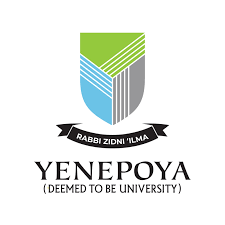 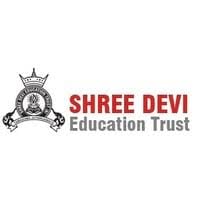 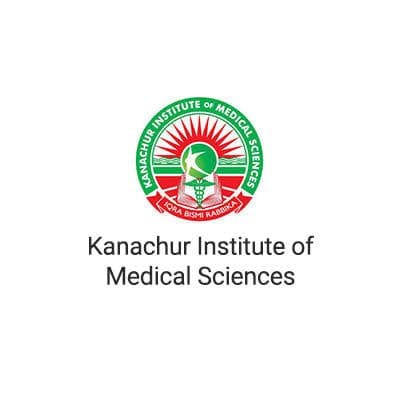 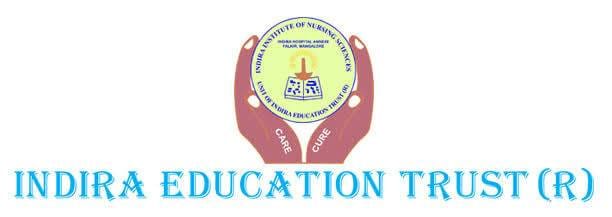 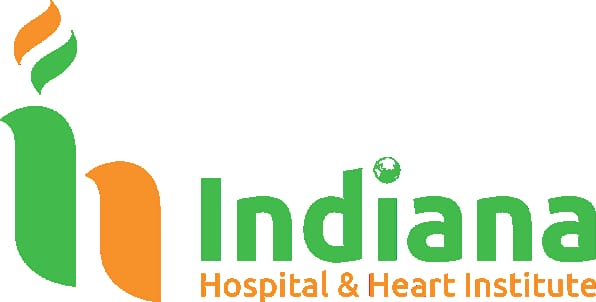 Total students admitted till the date
Total Number of Graduated students
Students Studying in differents Courses 2023
Scholarships or concession availed
Achievementsof MTSU
10% scholarship or concession received on reserved seat
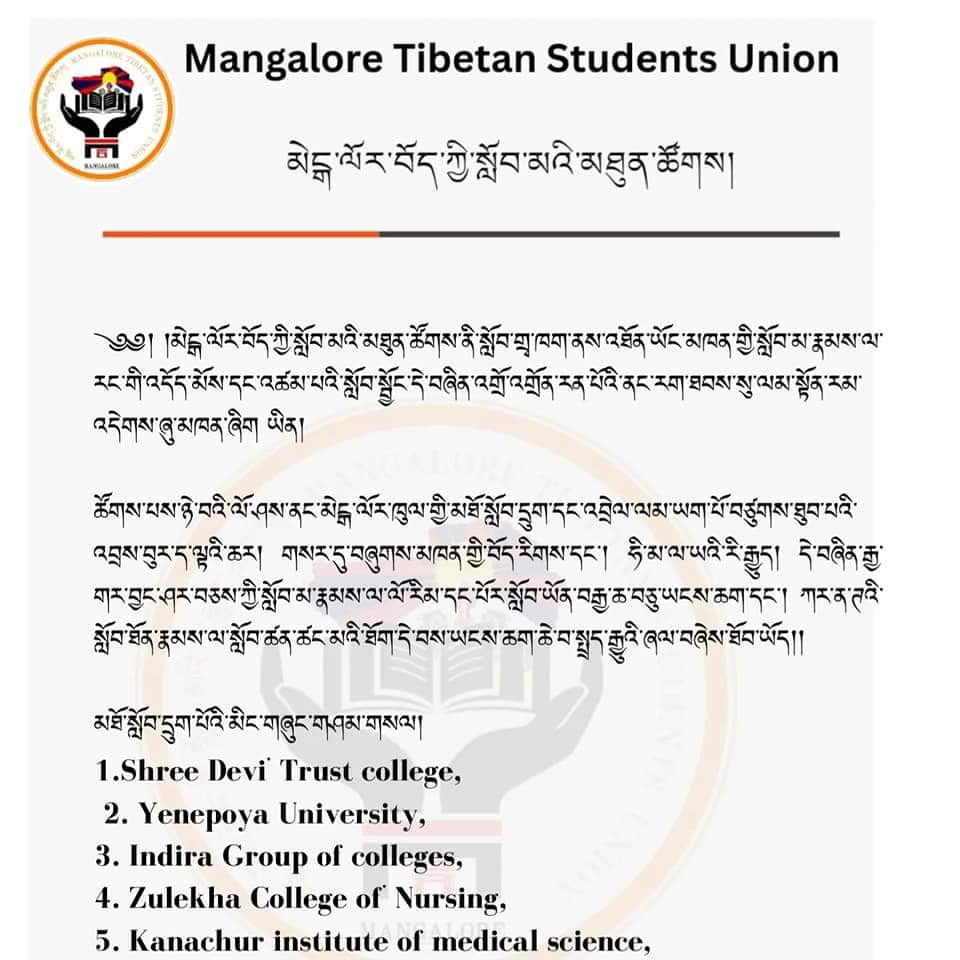 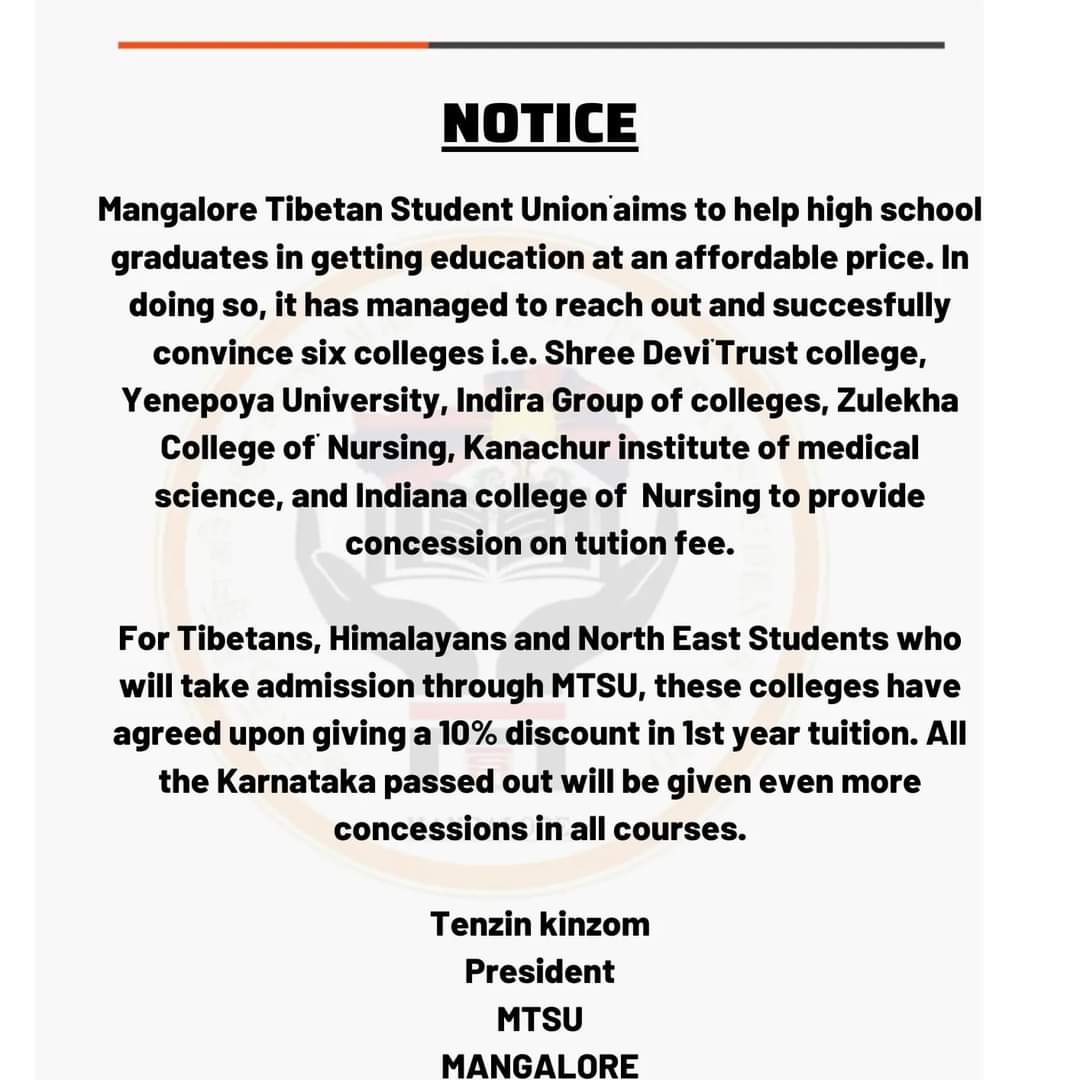 Job placements
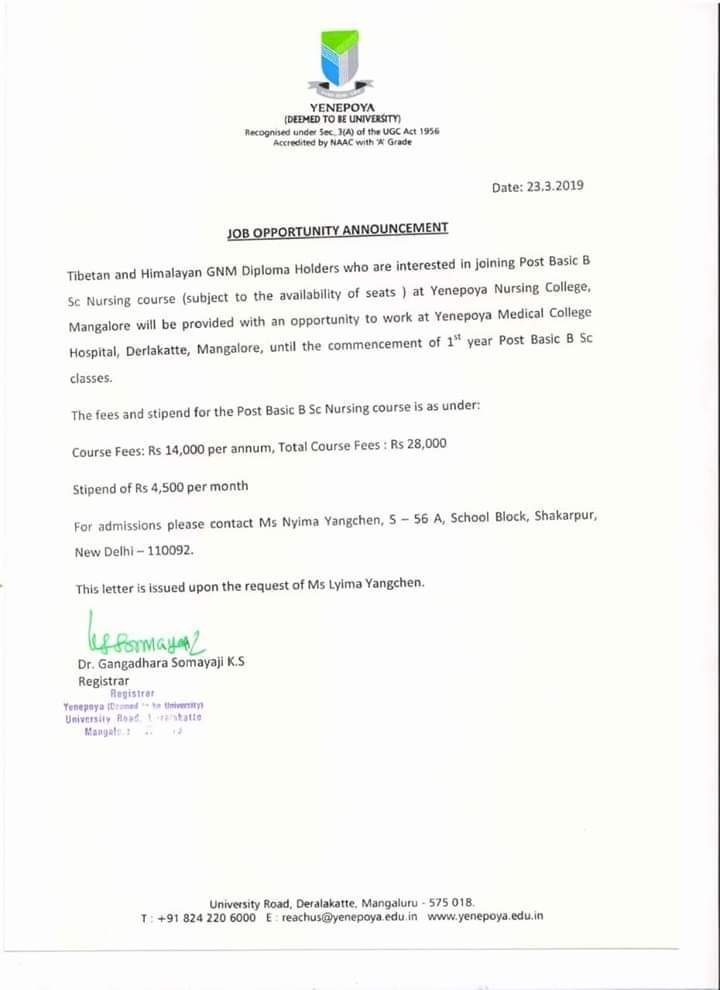 Free MSc seats and Post BSc seats with low fees and Stipend
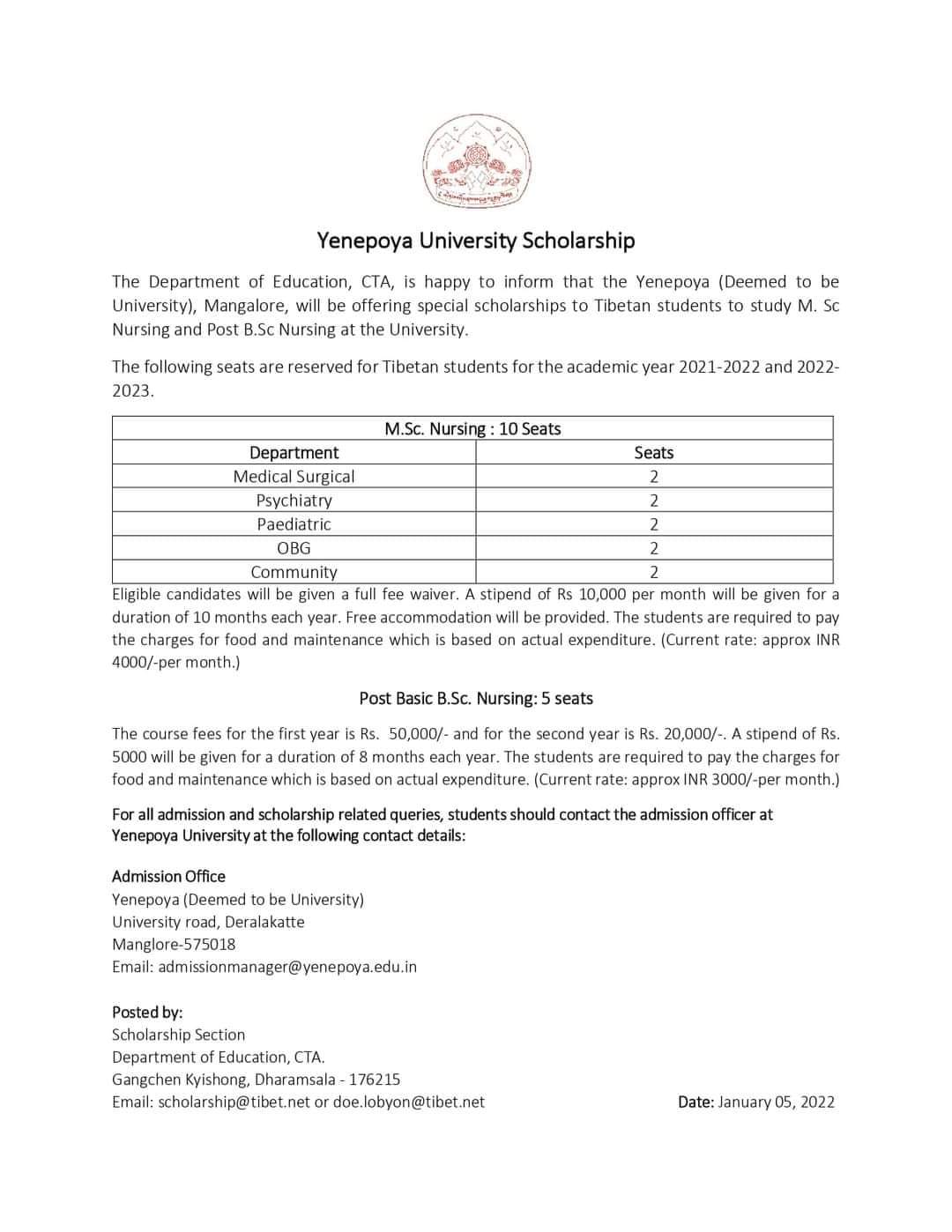 Gold Medalist from yenepoya deemed to be University
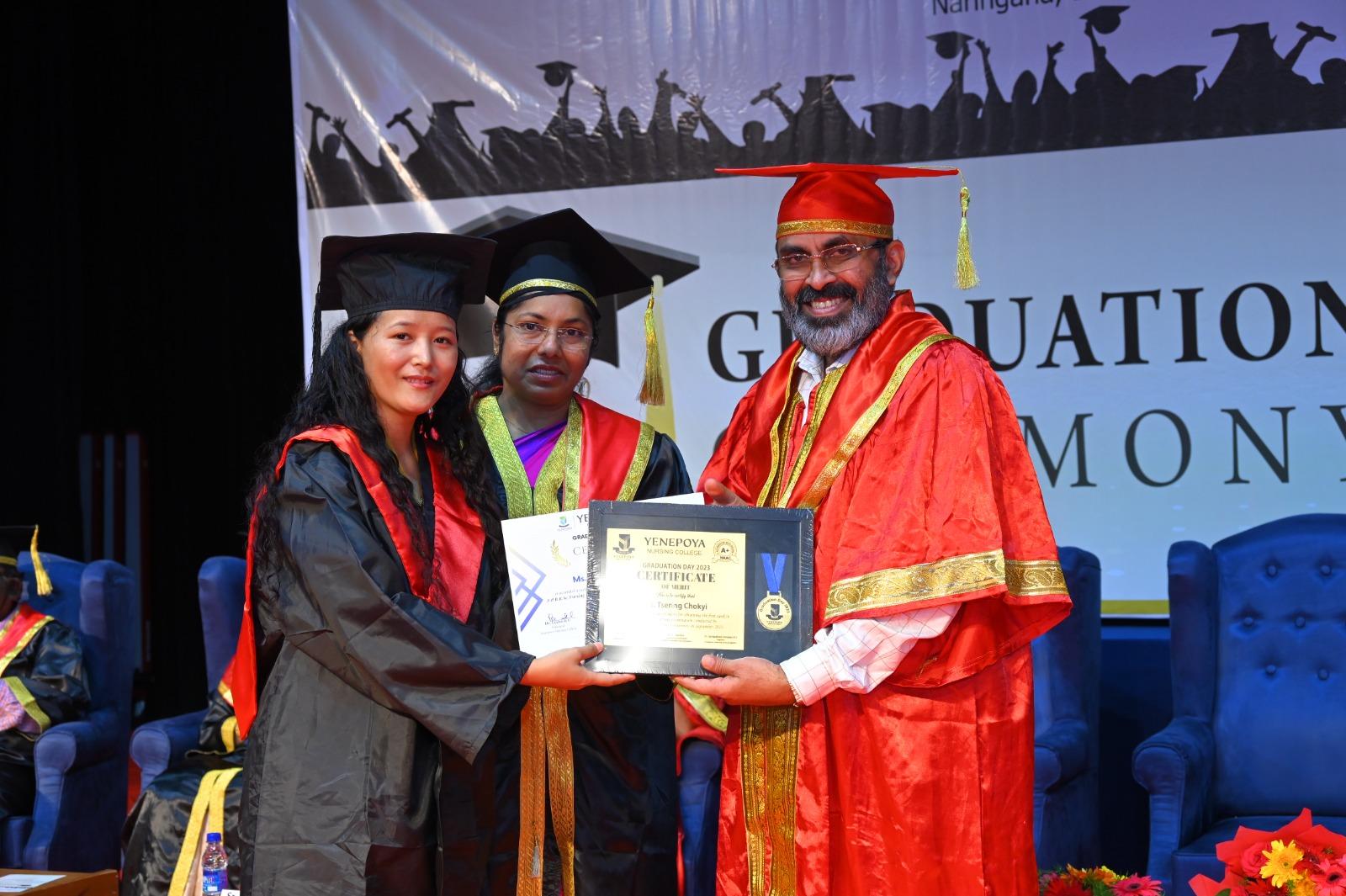 Programs Initiated
Career counseling sessions in tibetan schools and sikkim Govt schools.
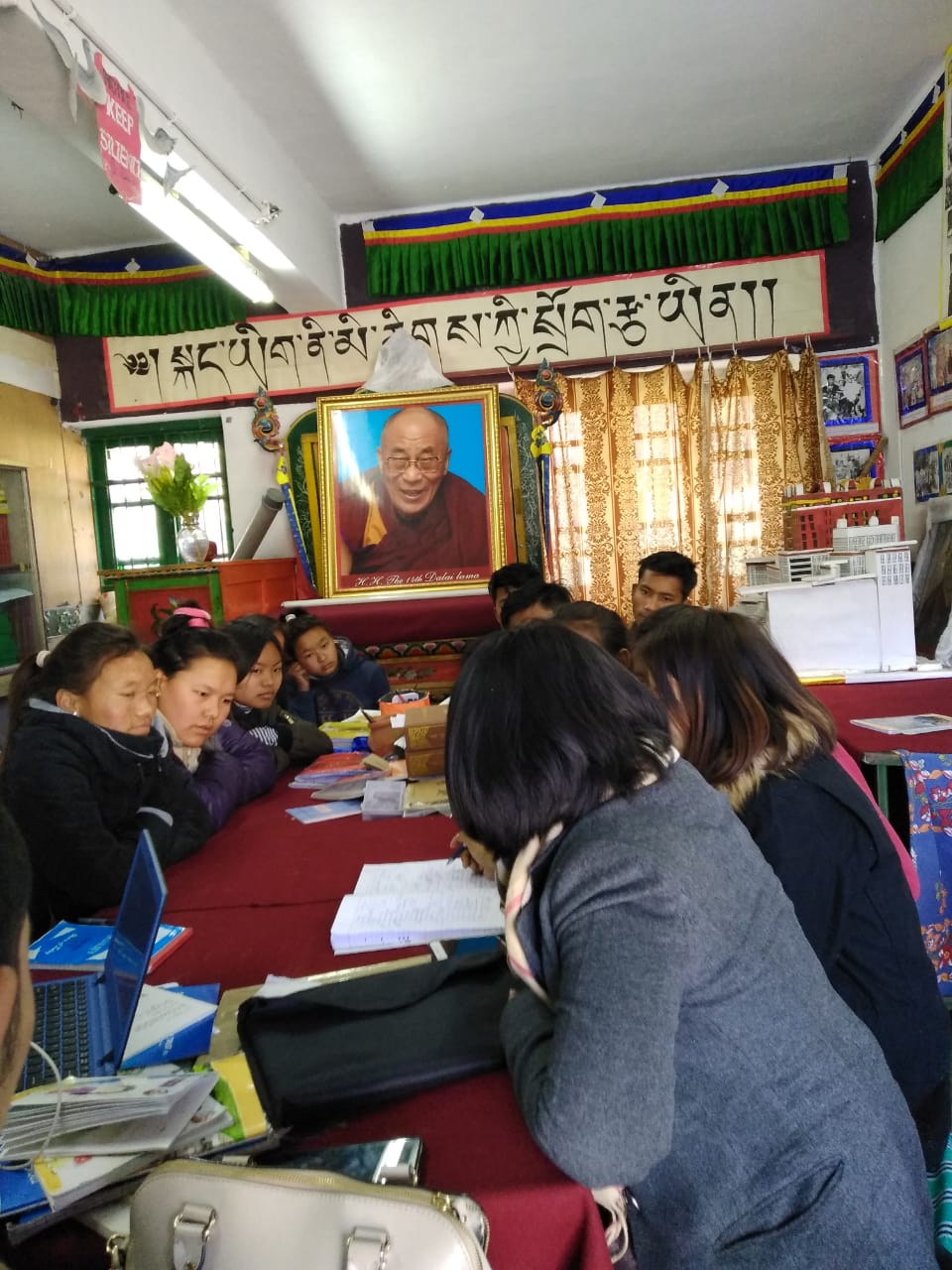 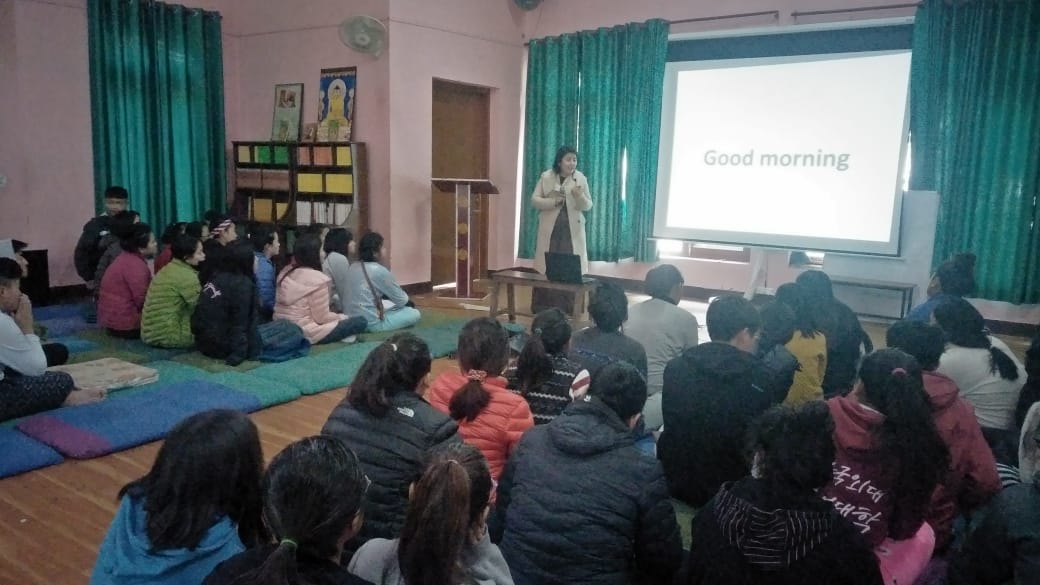 Appoints admission helpers every year.
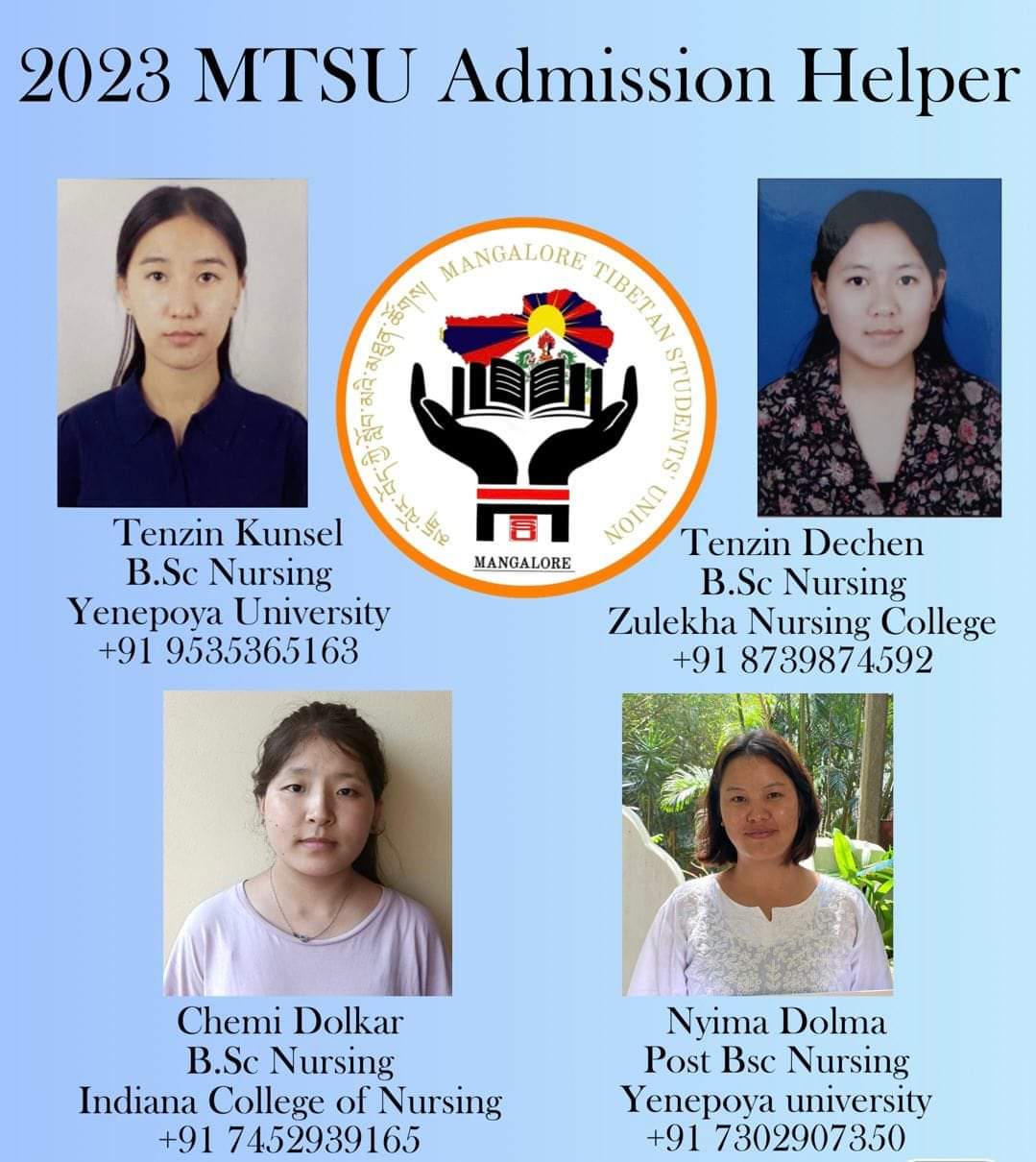 Welcome program for freshers every year.
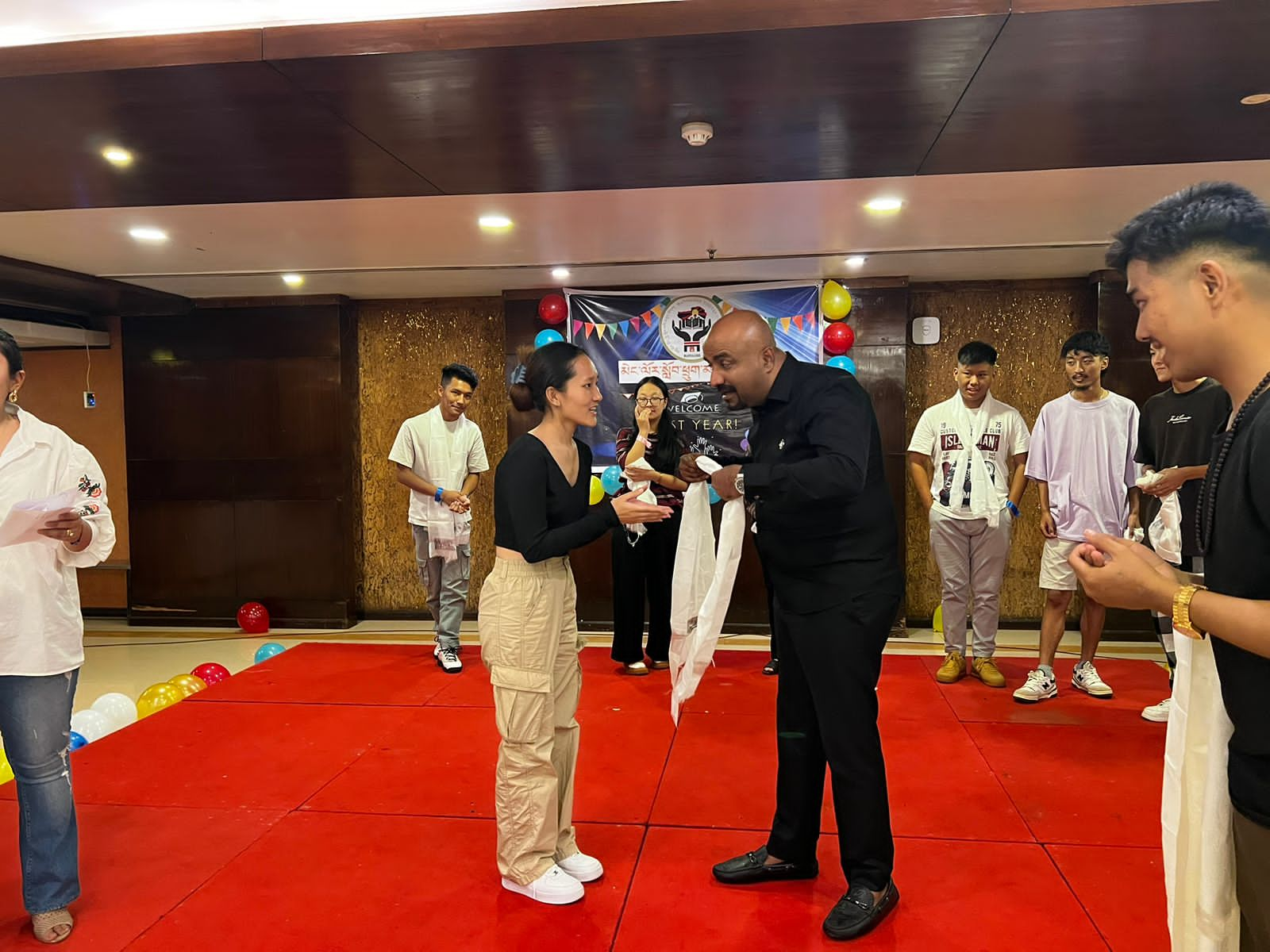 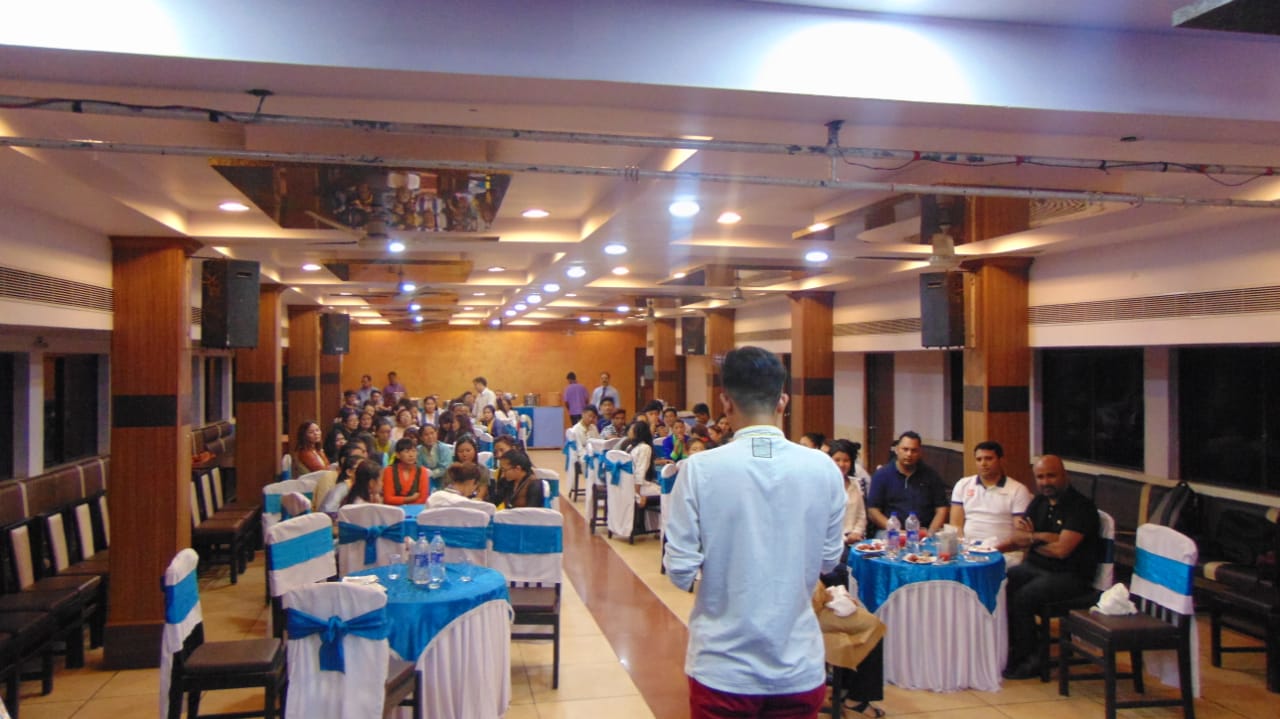 His Holiness Birthday celebration every year by Organizing cultural programs.
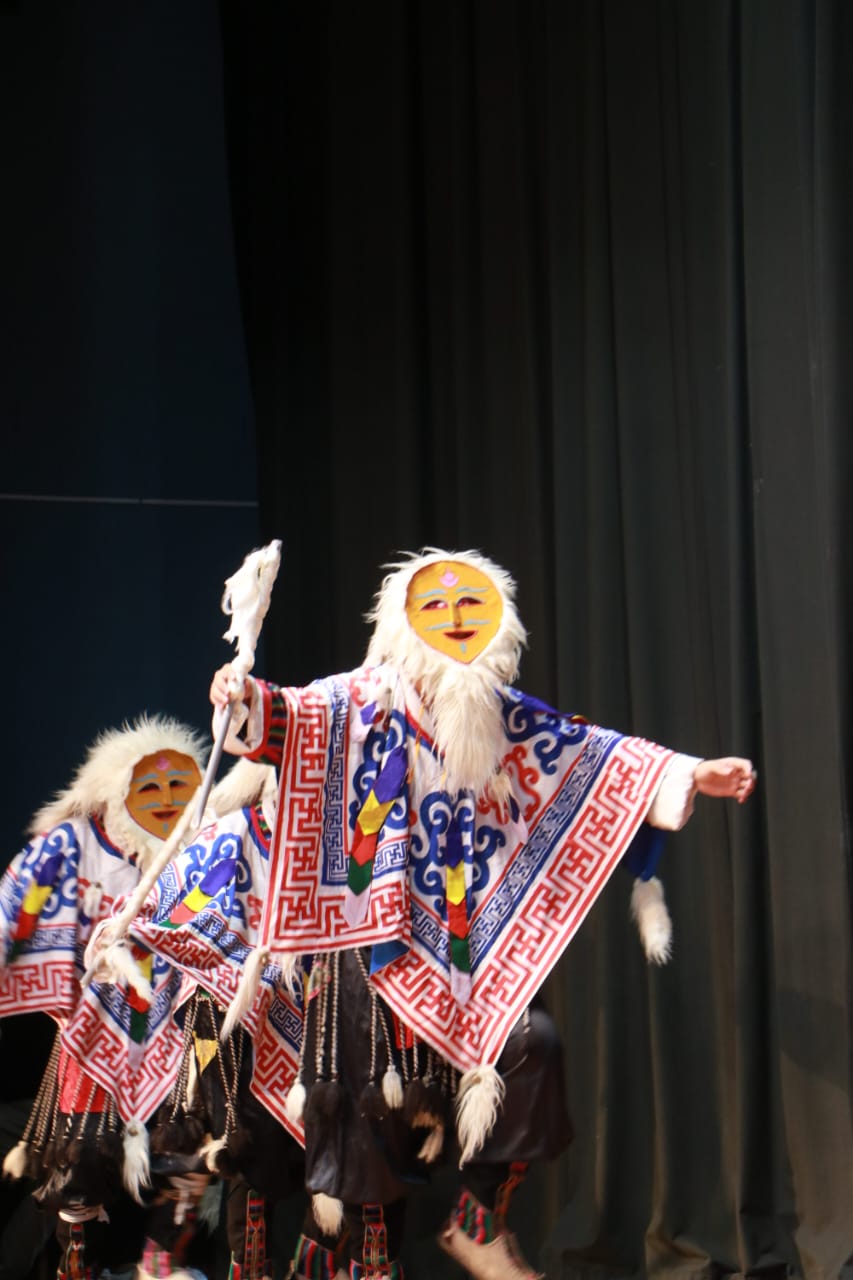 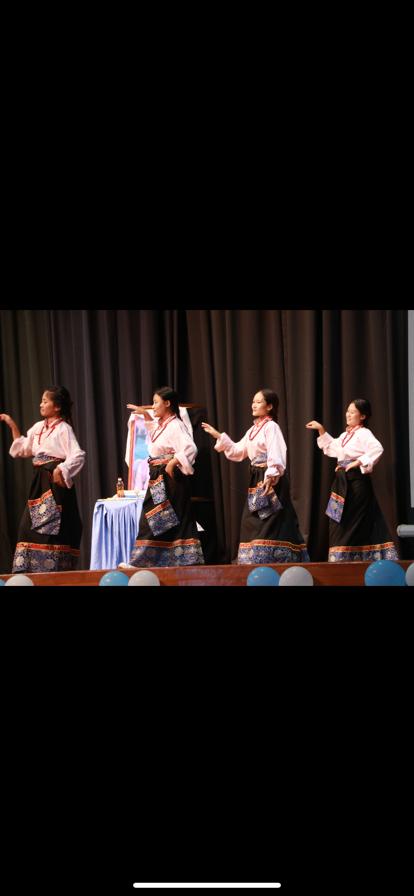 Sports Events.
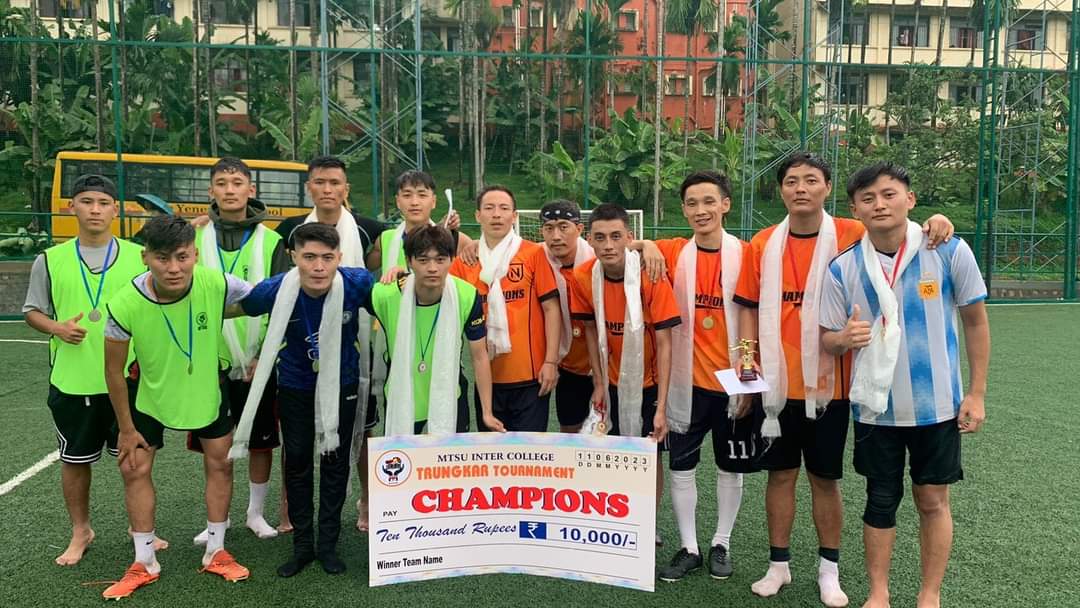 Distributing Snacks at Destitute homes.
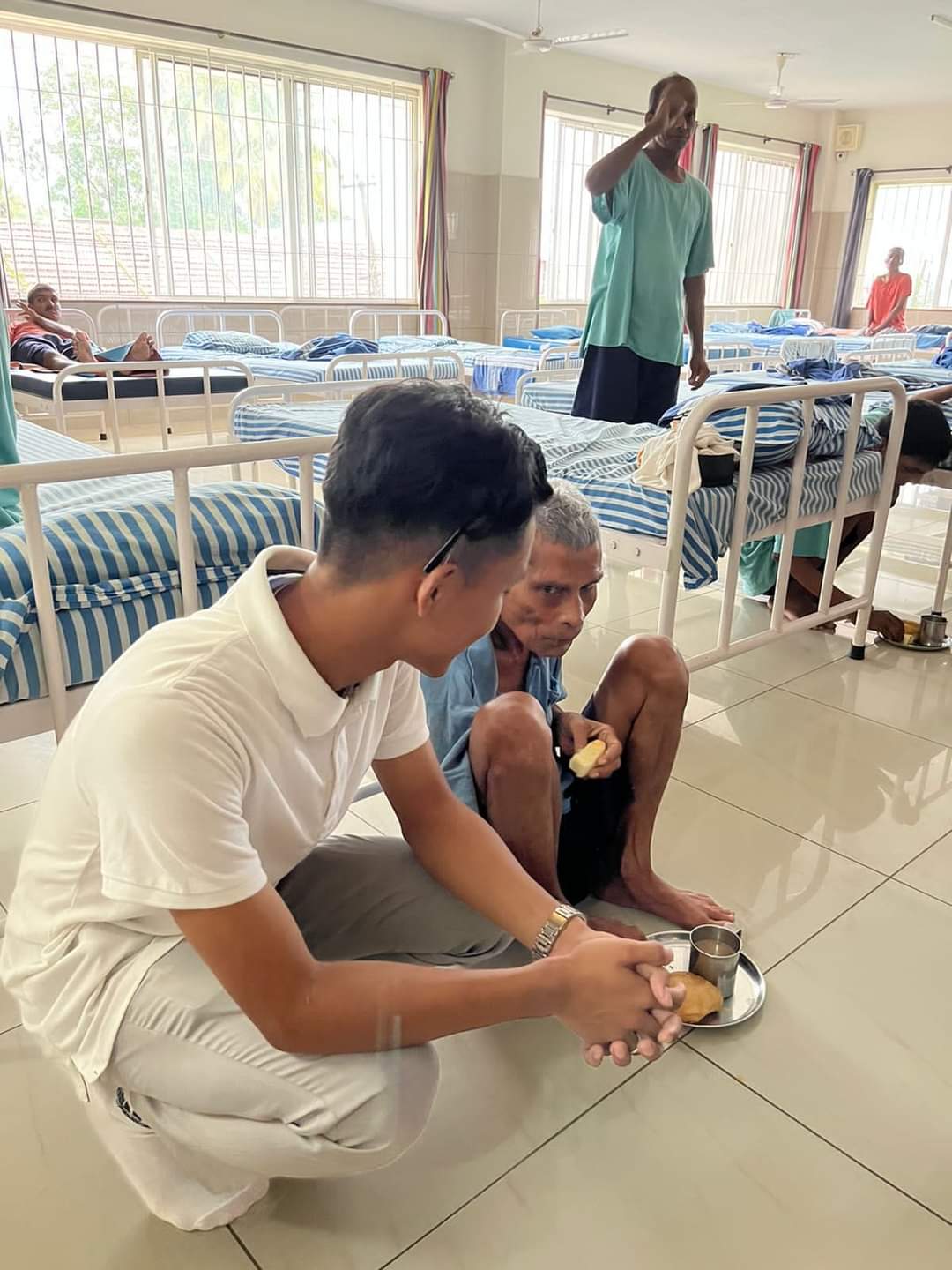 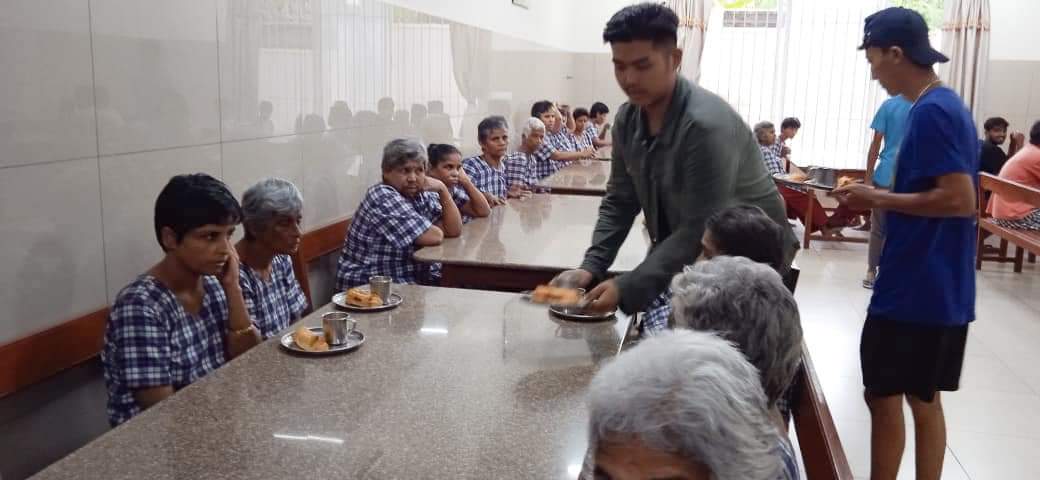 Support from local politician
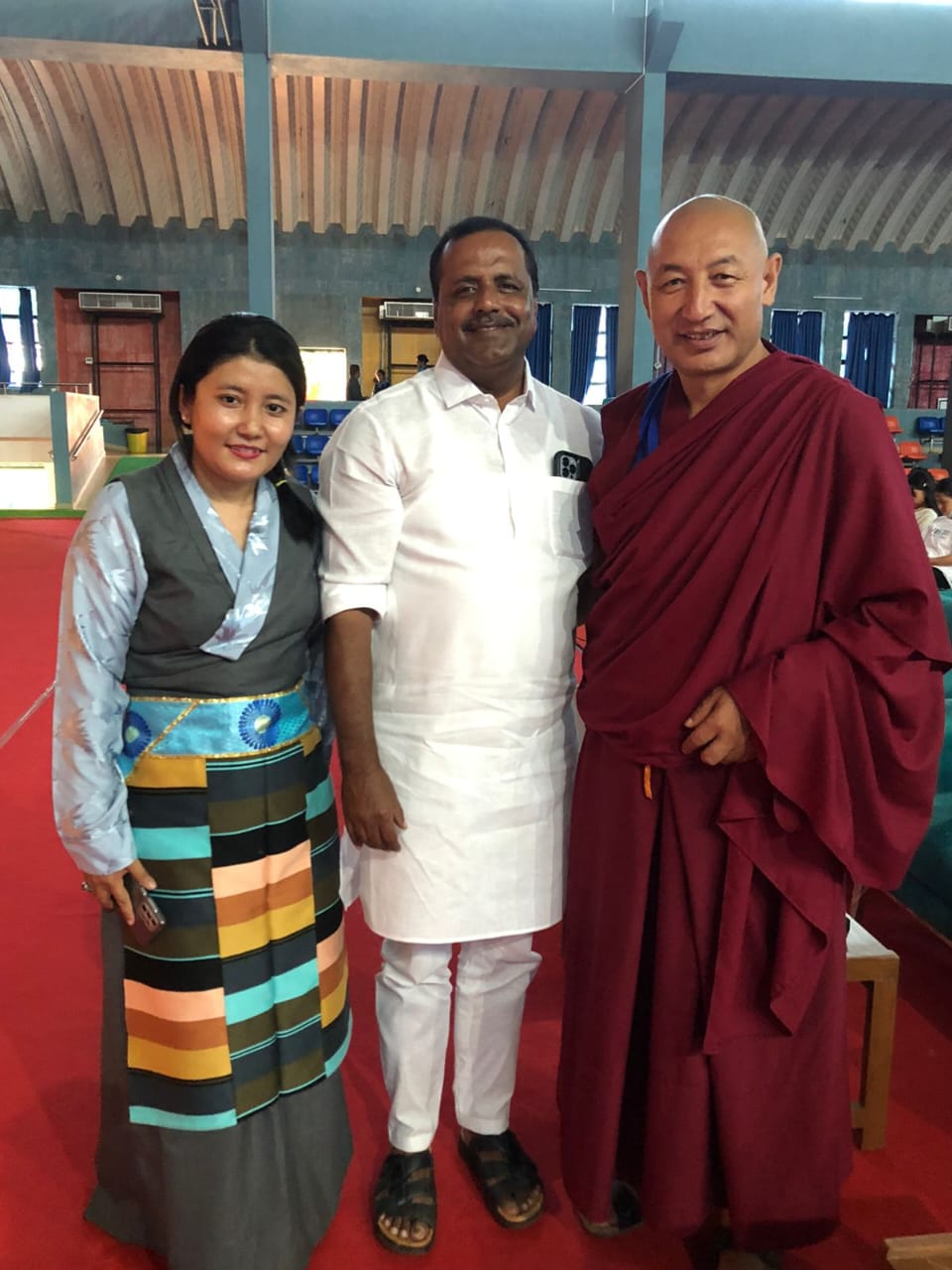 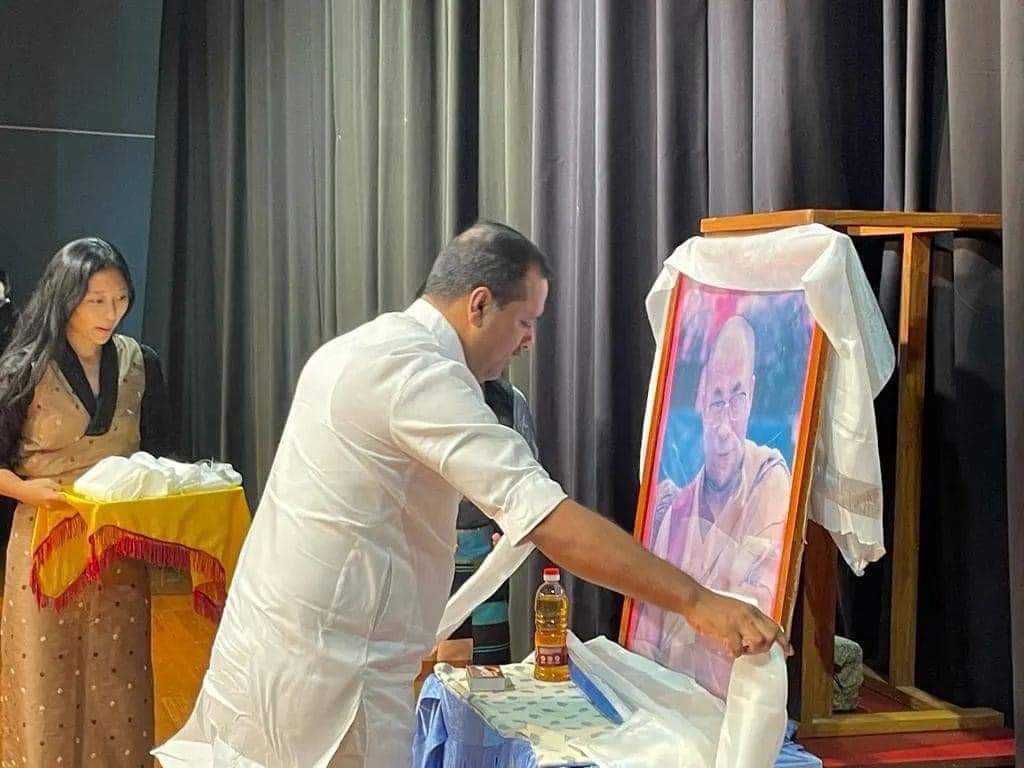 1
President
How MTSU Functions
2
Executive members in all colleges.
3
Students
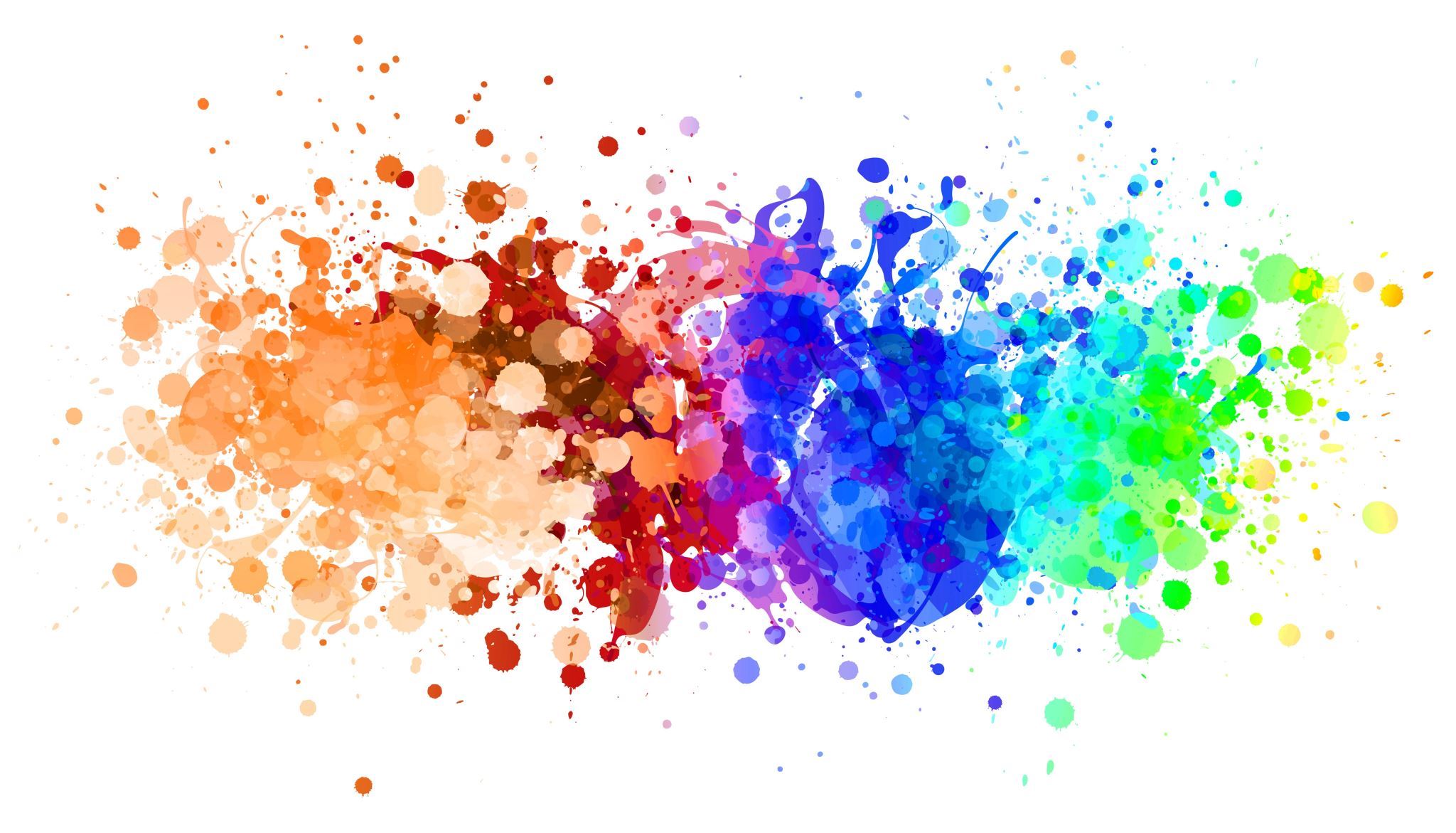 Presidents Till the dates
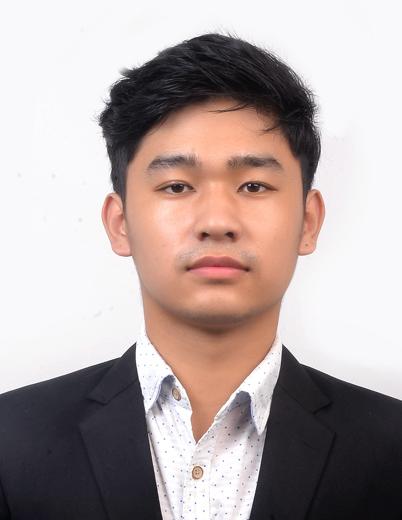 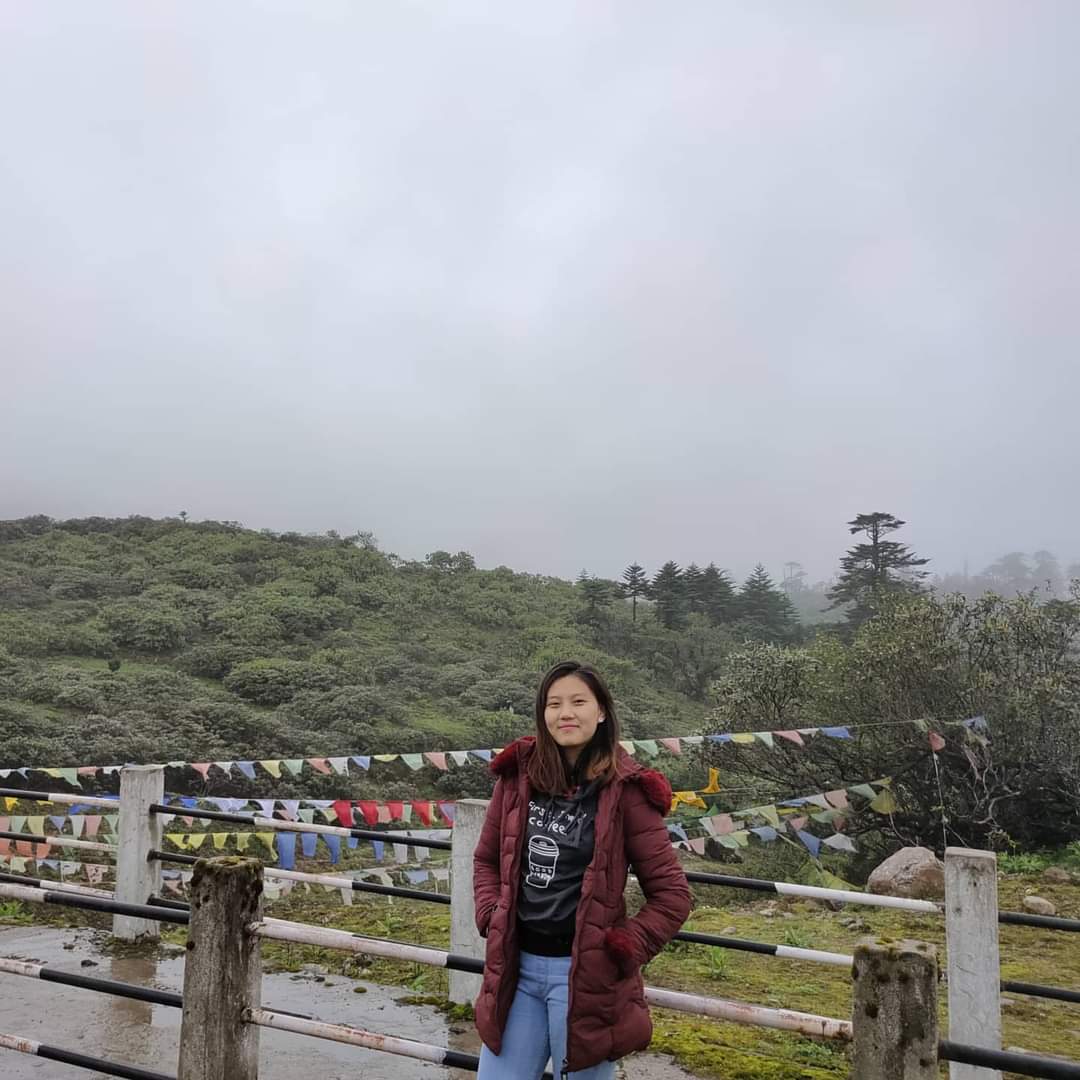 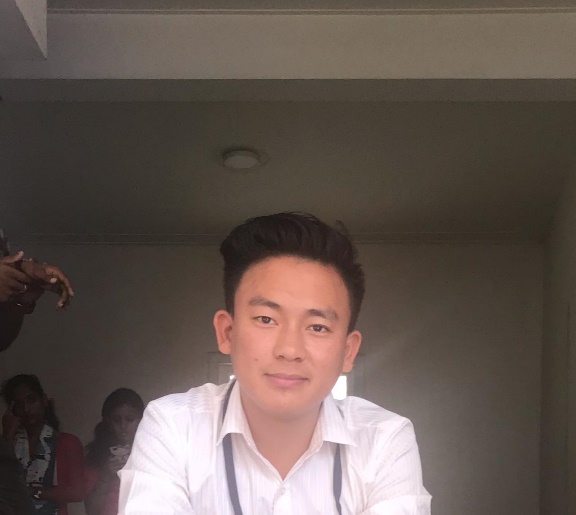 Tashi Dolma - (2019- 2020)
Tashi Tenzin – (2020-2021)
Tenzin Chokrap -2018-2019
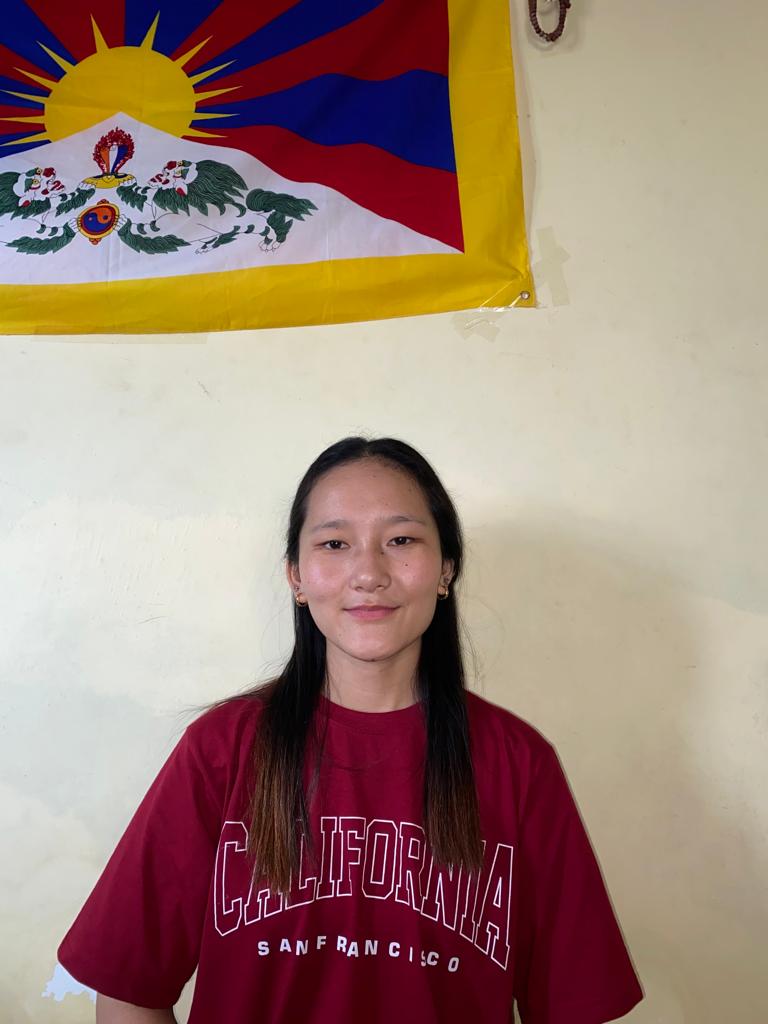 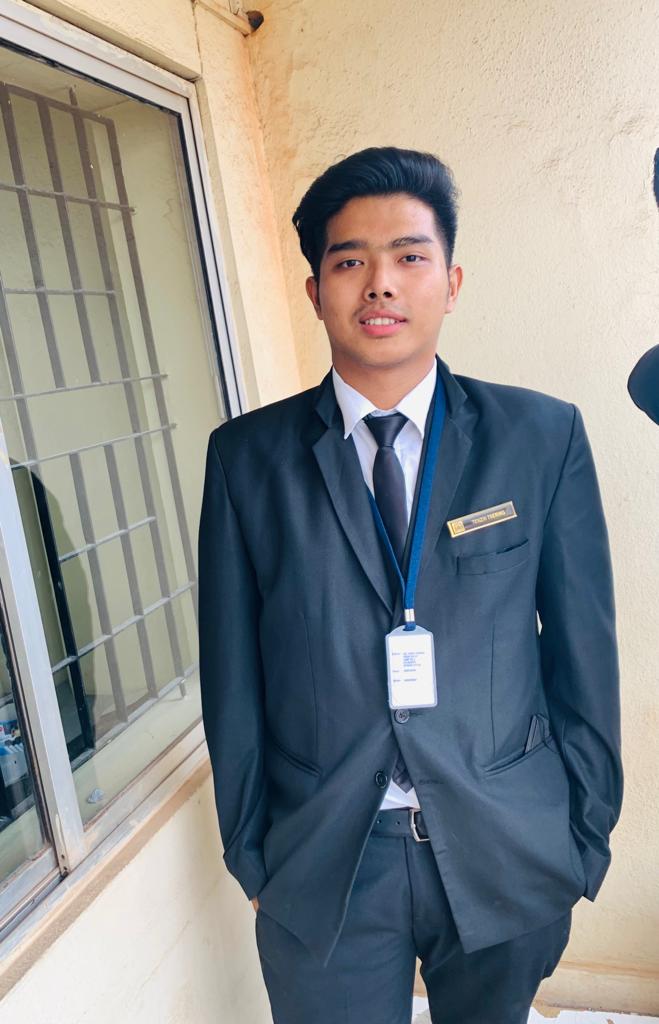 Tenzin Tsering 2021- 2022)
Tenzin Kyinzom ( 2022-2023)
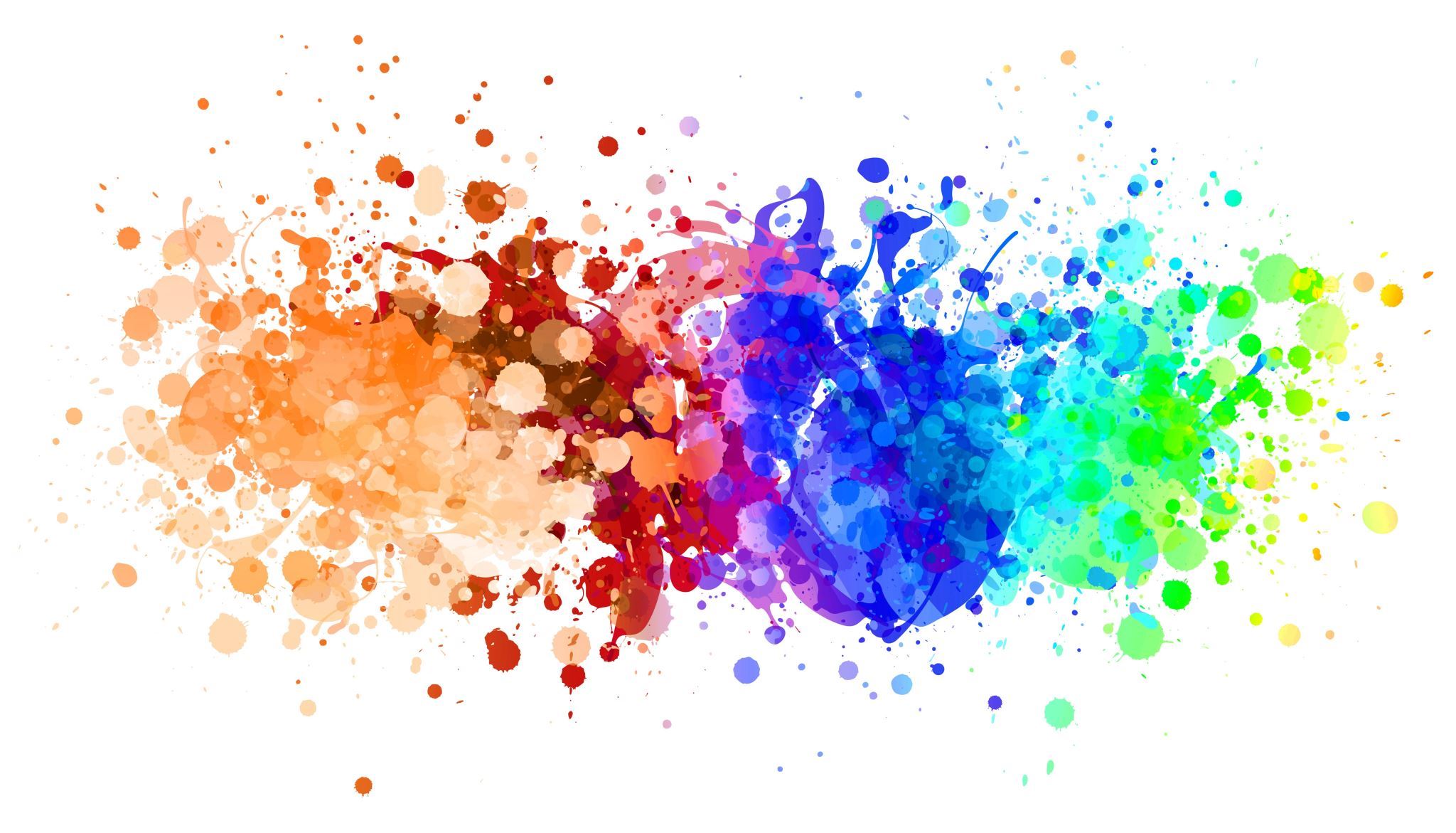 THANK YOU